السلامة ومجالاتها
الوحدة 
4
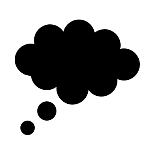 الدرس الثاني و العشرون
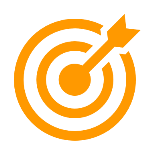 هي مجموعة من الإجراءات والوسائل التي تُتَّخَذ للوقاية من وقوع الأخطار والحوادث والإصابات في الأرواح والممتلكات، وهناك مجالات متعددة للسلامة و منها :
السلامة:
السلامة ومجالاتها
1
2
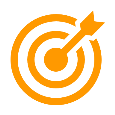 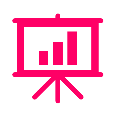 السلامة المنزلية
السلامة المرورية
1
2
الوحدة 
4
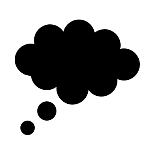 الدرس الثاني و العشرون
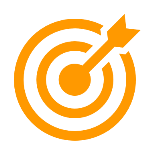 هناك عدد من الحوادث المنزلية تحدث حدوثاً دوريّاً داخل كثير من منازلنا، ومن أكثرها: الحرائق، وحوادث الغاز، والحوادث الكهربائية، وحوادث
الاختناق والتسمم، وحوادث الغرق، وغيرها.
الحوادث المنزلية:
السلامة ومجالاتها
الوحدة 
4
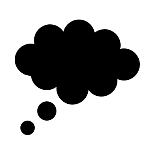 الدرس الثاني و العشرون
السلامة ومجالاتها
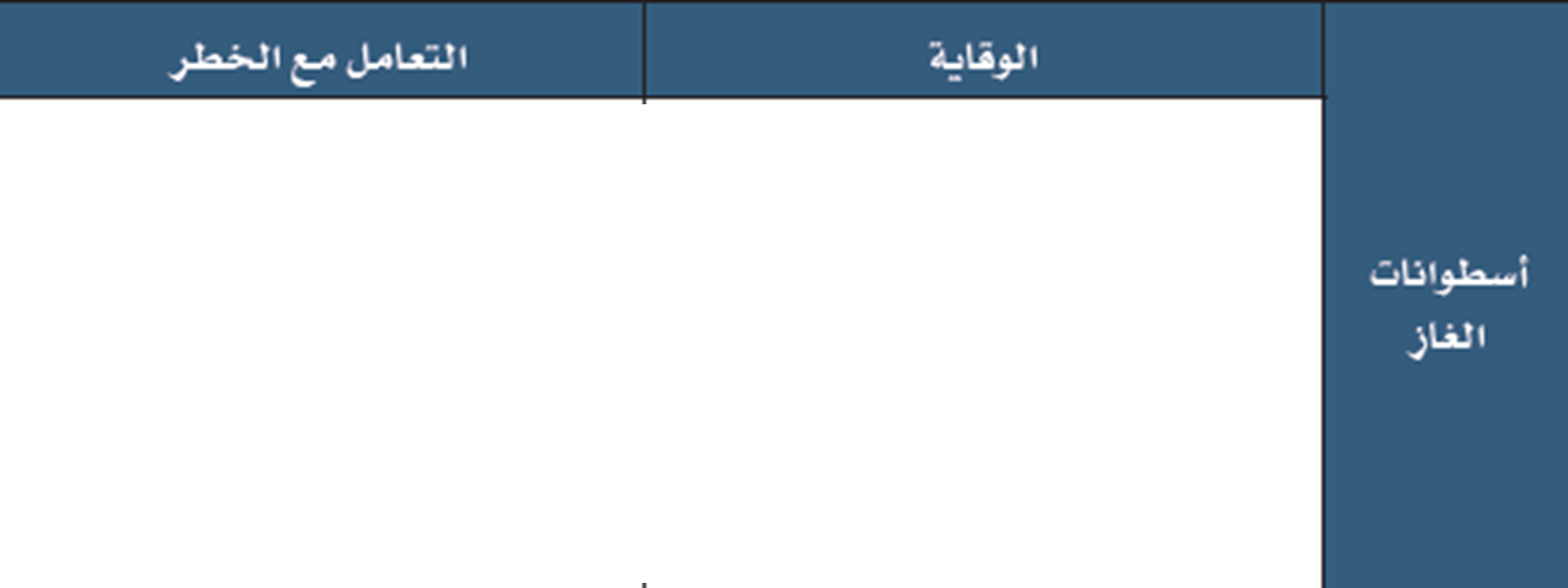 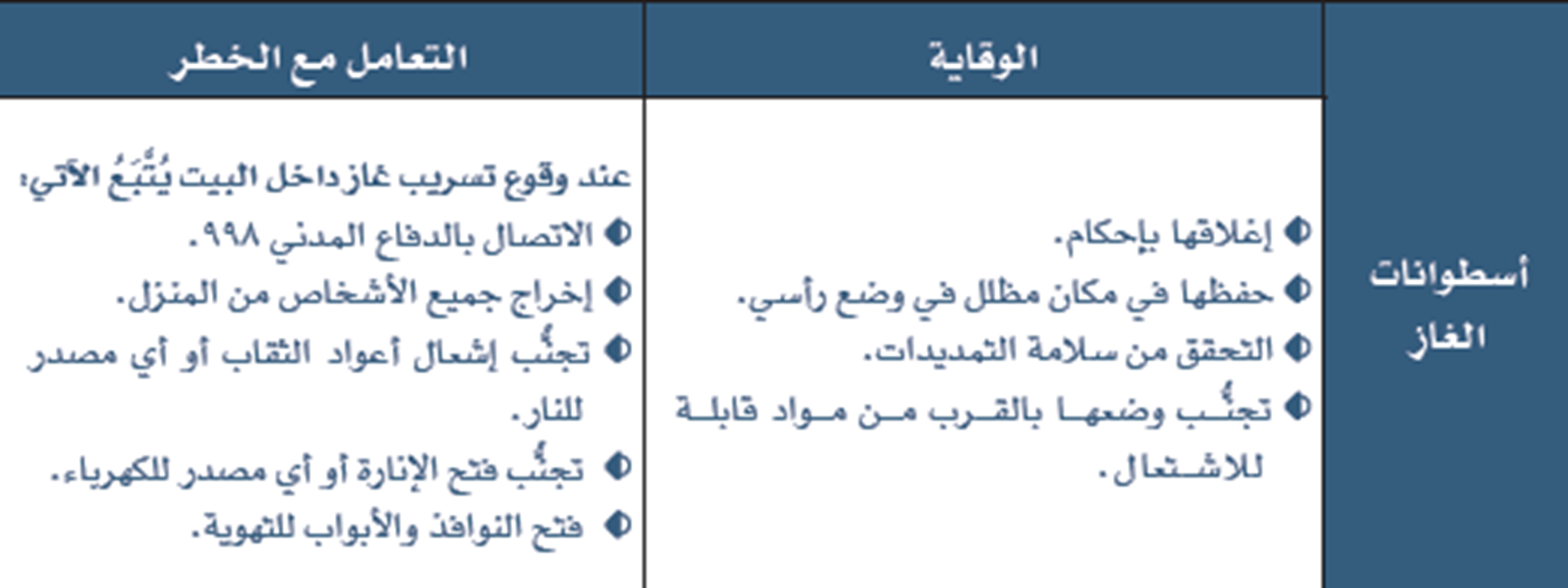 نشاط 2
أتأمل :
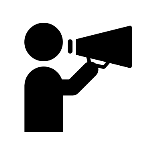 الوحدة 
1
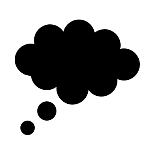 1
الدرس الثاني و العشرون
السلامة ومجالاتها
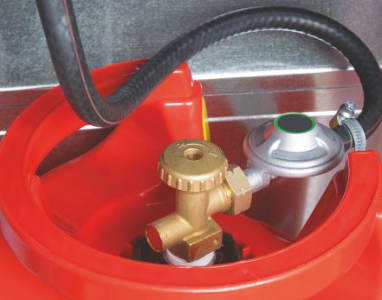 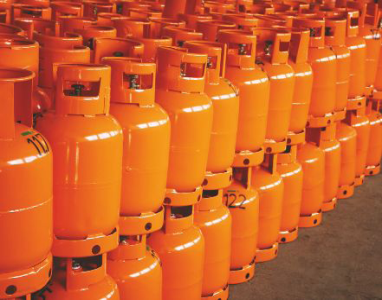 التأكد من سلامتها , التأكد من عدم وجود أي تسريبا , التأكد من أنها مغلقة باحكام  , التأكد من سلامة و عمل مفتاح الغاز
نشاط 2
ما الواجب علينا حتى نتحقق من السلامة عند شراء أسطوانة غاز جديدة؟
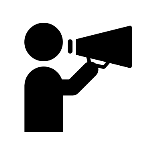 تجدنا  في جوجل
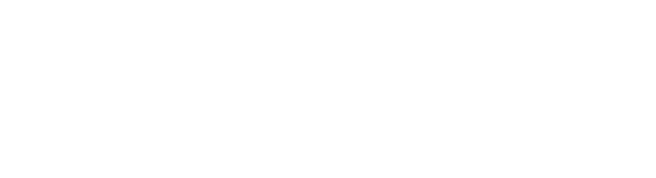 الوحدة 
4
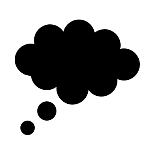 الدرس الثاني و العشرون
السلامة ومجالاتها
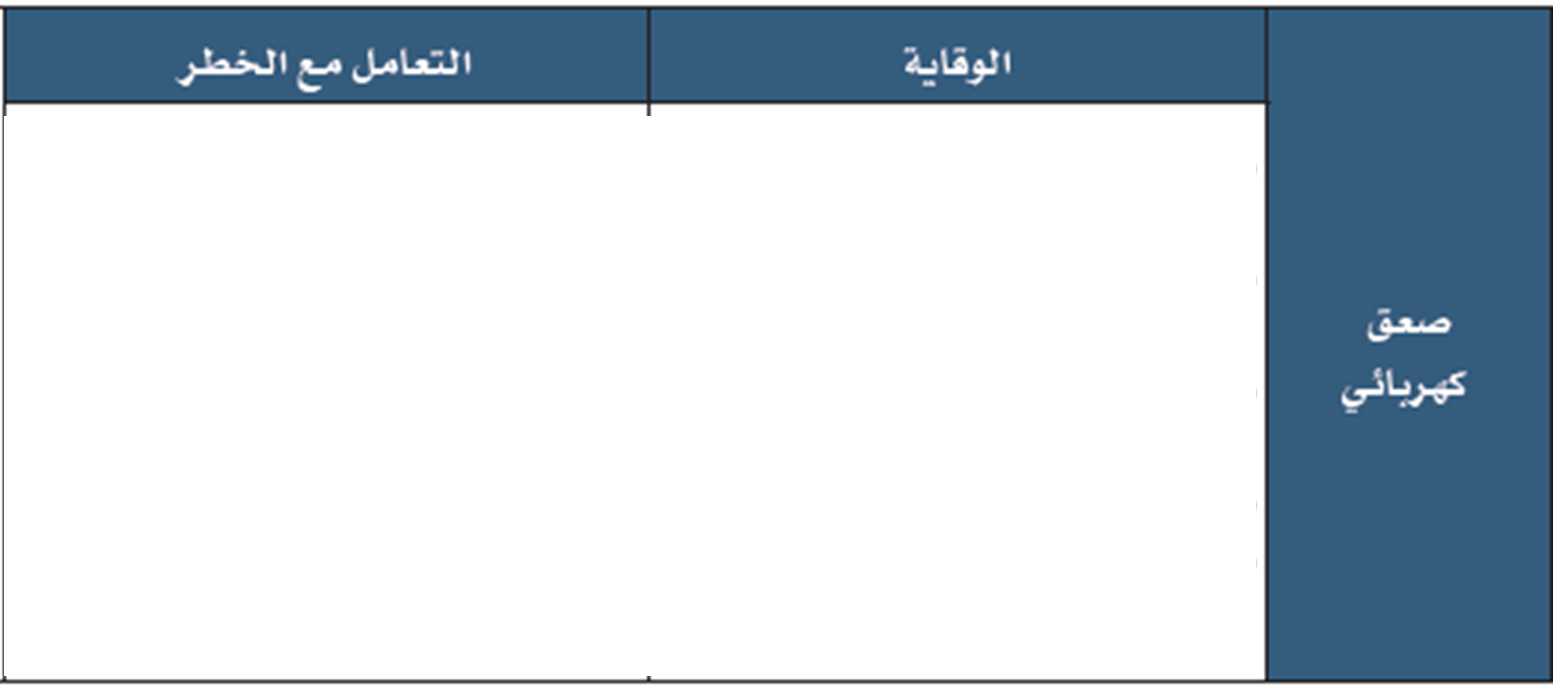 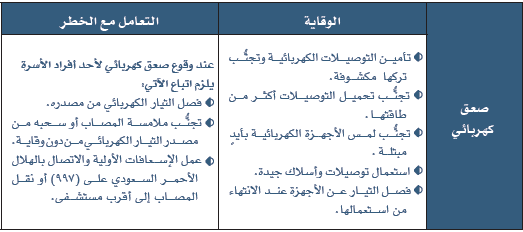 نشاط 2
أتأمل :
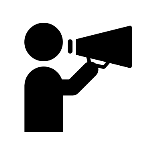 الوحدة 
1
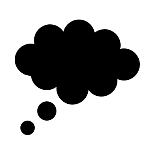 1
الدرس الثاني و العشرون
السلامة ومجالاتها
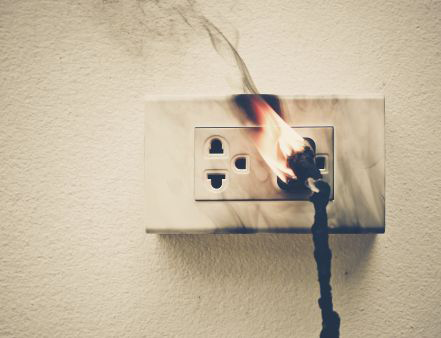 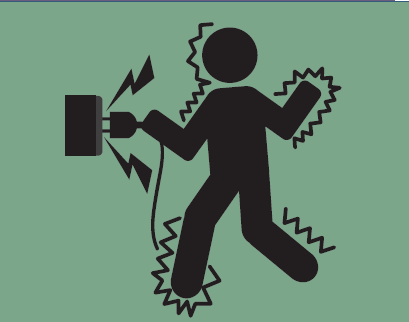 تجنب فصل الأجهزة عن قابس الكهرباء عن طريق جر الأسلاك , تجنب وضع الوصلات الكهربائية بالقرب من مصادر الحرارة كالأفران و المدافئ
نشاط 3
يذكر الطلبة تعليمات وقائية أخرى لتجنب حدوث الصعق الكهربائي في المنزل أو المدرسة
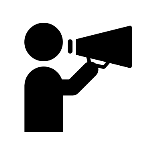 الوحدة 
1
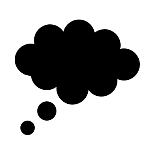 1
الدرس الثاني و العشرون
السلامة ومجالاتها
تنبيه الناس و طلب المساعدة منهم
نشاط 4
هناك طفل يغرق في أحد المسابح، وحوله أناس لكنهم لم ينتبهوا له.
ما الذي ينبغي لنا فعله؟
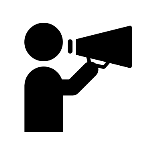 الوحدة 
1
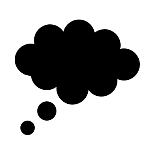 1
الدرس الثاني و العشرون
السلامة ومجالاتها
شخص يجيد السباحة , شخص يجيد الاسعافات الاولية 
أدوات الانقاذ و النجاة مثل (اللايف جاكيت ) و طوق النجاة و عصا الانقاذ و الحبال
نشاط 4
هناك طفل يغرق في أحد المسابح، وحوله أناس لكنهم لم ينتبهوا له.
يحدد الطلبة الأشياء التي نحتاج إليها لإنقاذه.
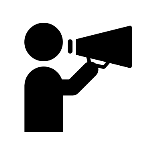 الوحدة 
1
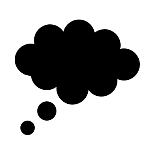 1
2
3
الدرس الثاني و العشرون
السلامة ومجالاتها
توفر أدوات الانقاذ و النجاة مثل (اللايف جاكيت ) و طوق النجاة و عصا الانقاذ و الحبال
نشاط 4
هناك طفل يغرق في أحد المسابح، وحوله أناس لكنهم لم ينتبهوا له.
يكتب الطلبة قائمة بالشروط التي ينبغي توافرها في مثل هذه المسابح.
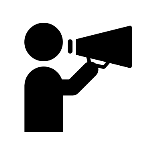 ضرورة وجود سياج حول المسبح مع وجود باب يغلق بالأقفال
مراقبة الأطفال و عدم ترك الأطفال بمفردهم قرب المسابح
الوحدة 
1
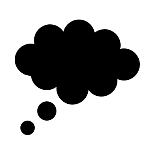 الدرس الثاني و العشرون
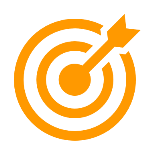 الناس في مجتمعنا يختلفون في استعمالاتهم للتدفئة
حوادث التدفئة:
السلامة ومجالاتها
فهناك من يستعمل لذلك الغاز، ومنهم من يستعمل الكَيْرُوسِين، أو الفحم، أو الحطب، ومنهم من يستعمل التدفئة الكهربائية، ومنهم من يستعمل المدفأة الكهربائية التي تعمل بالزيت.
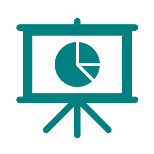 حوادث التدفئة:
وترجع أسباب حوادث هذه الوسائل في فصل الشتاء إلى سوء استعمالها، أو غياب الوعي بشروط السلامة الخاصة بها.
حوادث التدفئة:
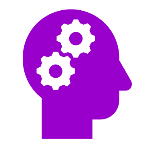 الوحدة 
1
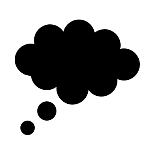 الدرس الثاني و العشرون
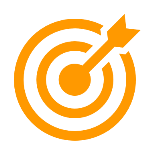 التدخين من أكبر مصادر التلوث داخل
المنازل
التدخين من مصادر التلوث:
السلامة ومجالاتها
وهو من العادات السيئة التي تنتشر بين فئات المجتمع، ودخان التّبْغ يحتوي على عشرات المواد الكيميائية التي تصل إلى أكثر من (400 ) مادة
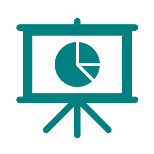 التدخين من مصادر التلوث:
وكلها مواد تؤثر تأثيراً سيّئاً في صحة المدخن، وفي صحة كل من
يجاوره ويعيش معه، ويُعْرَف هذا بالتدخين السَّلْبي
التدخين من مصادر التلوث:
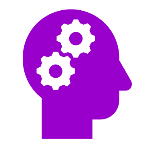 الوحدة 
4
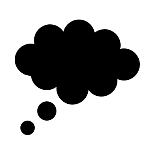 الامتناع عن التدخين تماماً، وخصوصاً داخل المنازل والأماكن المغلقة
الدرس الثاني و العشرون
مراعاة الاستعمال المنضبط للمواد الكيميائية داخل المنزل
السلامة ومجالاتها
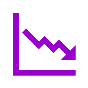 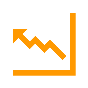 الصيانة الدائمة للأدوات والأجهزة المستعملة داخل المنزل
تركيب أجهزة كشف الدخان في المطبخ والممرات
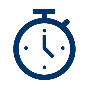 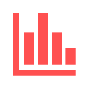 توفير حقيبة الإسعافات الأولية
 في المنزل
كيف نحافظ على سلامة منازلنا؟
التهوية المستمرة للمنزل
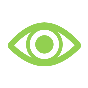 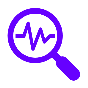 إزالة مصادر التلوث داخل المنزل
تعريف أفراد الأسرة برقم هاتف الدفاع المدني
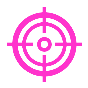 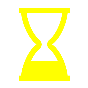 الوحدة 
4
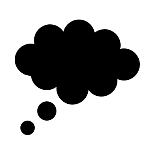 الدرس الثاني  و العشرون
أصبحت الحوادث المرورية واحدة من أكبر المشكلات التي تواجه سُكّان المملكة العربية السعودية
السلامة المرورية:
اتباع تعليمات المرور صورة حضارية
من حوادث السيارات
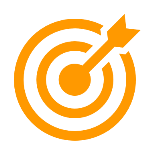 السلامة ومجالاتها
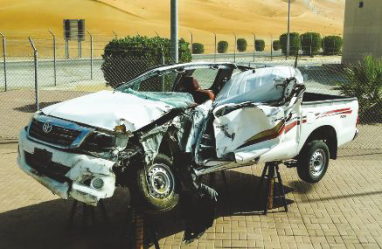 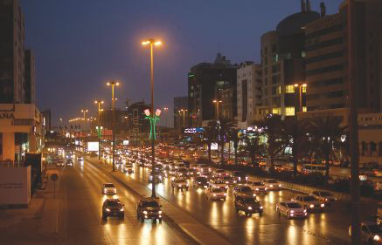 فكم خلَّفت هذه الحوادث من مآسٍ إنسانية، وكم نسمع بين مدة وأخرى عن
قصص وأحداث اجتماعية محزنة كانت الحوادث المرورية هي السبب الرئيس فيها! إضافة إلى الخسائر المادية
 الباهظة
السلامة المرورية:
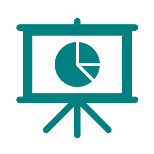 الوحدة 
4
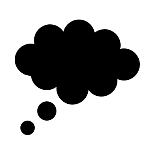 تجاوز الإشارة الحمراء
الدرس الثاني  و العشرون
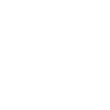 السلامة ومجالاتها
1
الحيوانات السائبة
السرعة الزائدة
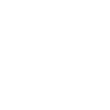 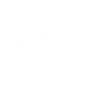 2
6
أسباب
 الحوادث في بلادنا
3
5
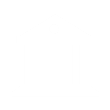 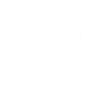 الإطارات المهترئة
التفحيط
4
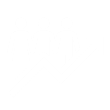 استعمال الهواتف الجوالة في أثناء القيادة
الوحدة 
4
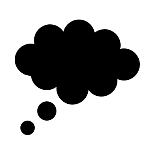 الدرس الثاني  و العشرون
إن ترسيخ مبدأ السلامة المرورية ونشر ثقافتها واجب شرعي، ومطلب وطني وإنساني
التوعية المرورية:
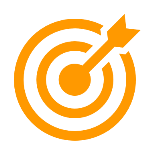 السلامة ومجالاتها
لذلك تنظِّم الجهات المختصة في بلادنا حملات مرورية تتنوع في موضوعاتها ووسائلها، وتهدف هذه الحملات إلى زيادة وعي الأفراد بأنظمة المرور وقواعده لضمان سلامة المجتمع بإذن الله.
التوعية المرورية:
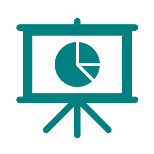 الوحدة 
4
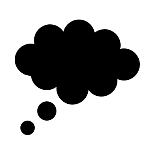 الدرس الثاني  و العشرون
تعد ظاهرة التفحيط ظاهرة اجتماعية خطيرة، ومخالَفةً مرورية يُعاقب النظام
مرتكبيه
جريمة التفحيط:
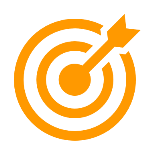 السلامة ومجالاتها
ومع هذا لا يزال في المجتمع مَنْ يرتكبها، وهو ما يُسبب إزعاجاً للناس ويُعرِّض أرواحهم وممتلكاتهم للخطر.
وهناك عدد من العقوبات التي تضمَّنَها نظام المرور في وطني المملكة العربية
السعودية ضد من يمارس التفحيط
جريمة التفحيط:
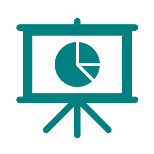 انتهى الدرس